Lesson 1
L.O: I can predict what happens in the story
L.O: I can identify and explain the sequence of events in texts.

Text Talk
The Owl Who Was Afraid of the Dark
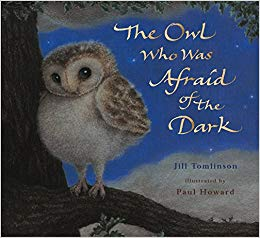 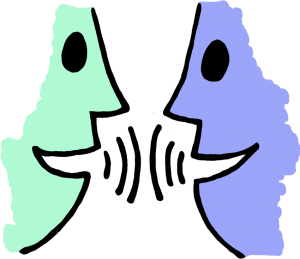 Tell your partner: We are going to read a story called ‘The Owl Who Was Afraid of the Dark’.
What do you think this story is about?
I think the story is about… because...


What do we need to have in a good story?
A good story must have...
Beginning, middle, end, characters, events, setting.
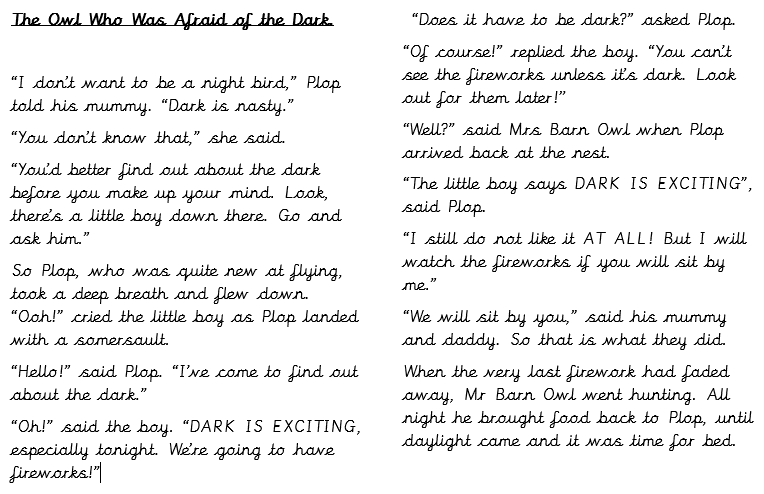 Tell your partner: What happens in the middle and at the end of the story?
In the middle of the story…
“Hello!” said Plop. “I’ve come to find out about the dark.” 
“Oh!” said the boy. “DARK IS EXCITING, especially tonight. We’re going to have fireworks!”
 “Does it have to be dark?” asked Plop. 
“Of course!” replied the boy. “You can’t see the fireworks unless it’s dark. Look out for them later!’’

At the end of the story...
“I still do not like it AT ALL! But I will watch the fireworks if you will sit by me.”
“We will sit by you,” said his mummy and daddy. So that is what they did.
When the very last firework had faded away, Mr Barn Owl went hunting. All night he brought food back to Plop, until daylight came and it was time for bed.
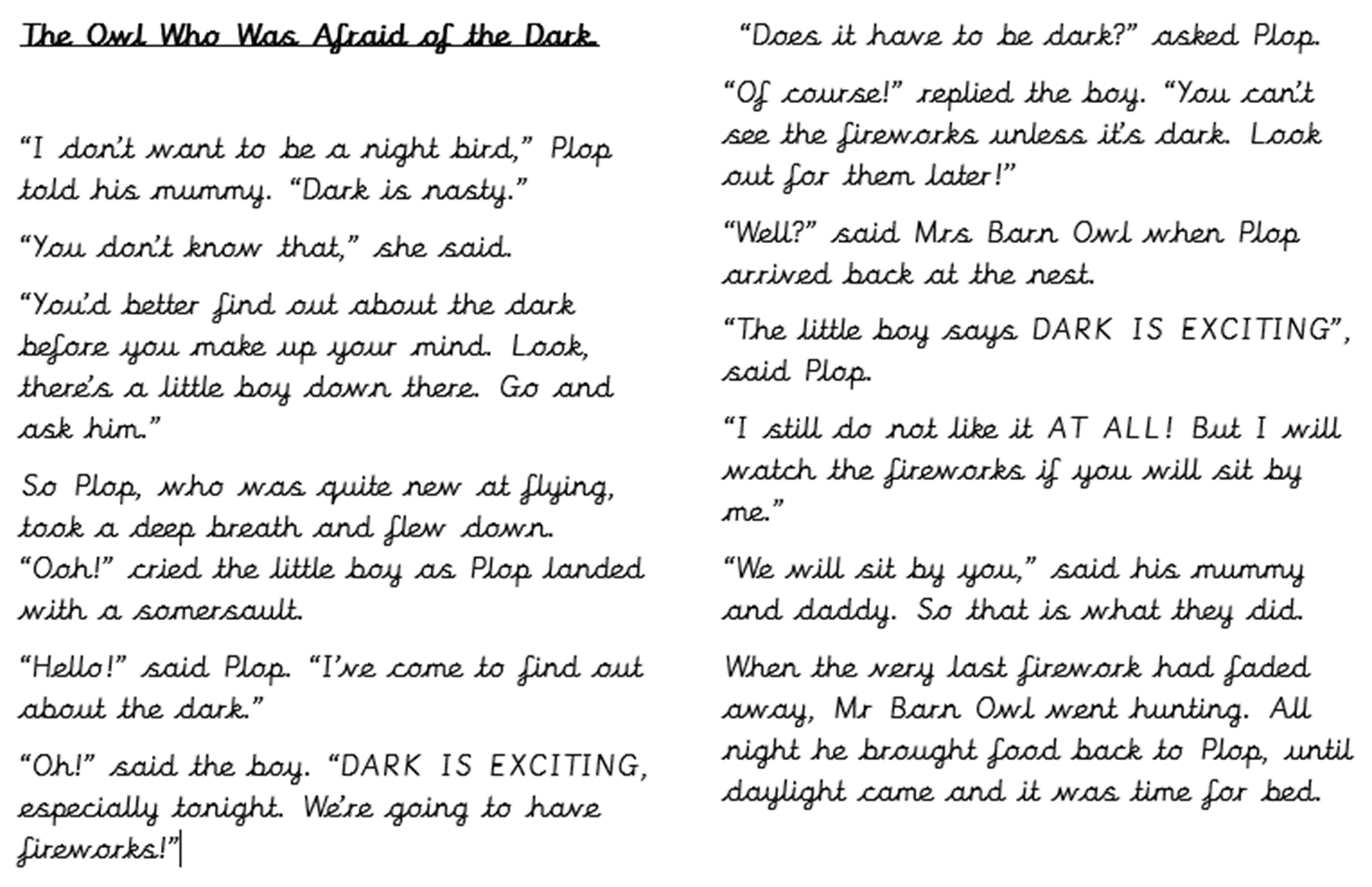 At the beginning of the story, Plop is scared of the dark so his mother tells him to talk to a boy.

In the middle of the story…


At the end of the story…
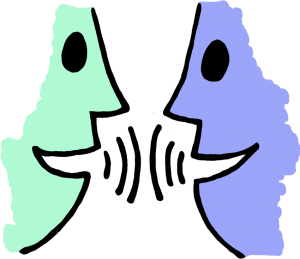 Tell your partner: You’ve got 10 words to sum up this story.
x
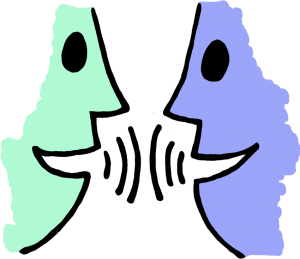 Tell your partner: True or False?
x
Plop does not like the dark.

“I don’t want to be a night bird,” Plop told his mummy. “Dark is nasty.”
“You don’t know that,” she said. 
“You’d better find out about the dark before you make up your mind. Look, there’s a little boy down there. Go and ask him.”

It is ___________ because it says…
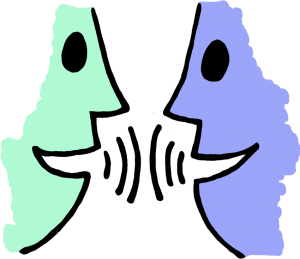 Tell your partner: What comes first in the story?
“I don’t want to be a night bird,” Plop told his mummy. “Dark is nasty.” 
“You don’t know that,” she said. 
“You’d better find out about the dark before you make up your mind. Look, there’s a little boy down there. Go and ask him.”
2
1
Main task
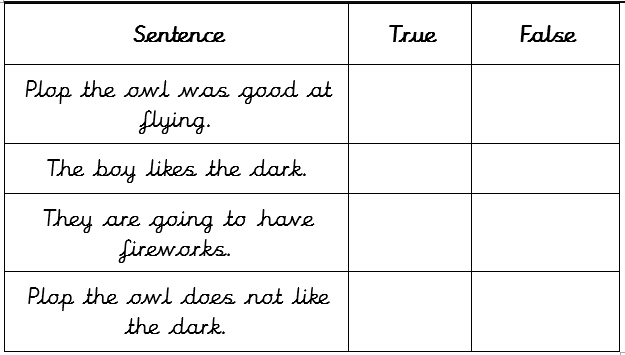 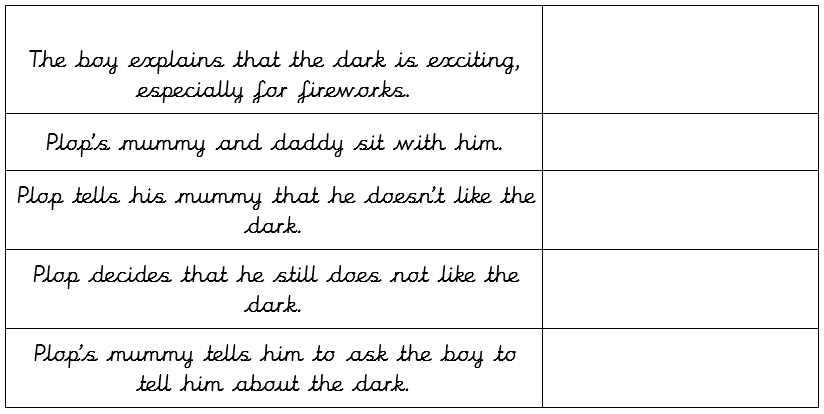 Sharing answers
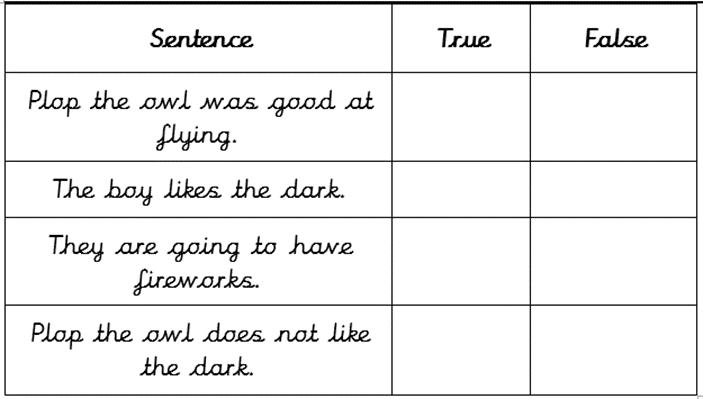 x
x
x
x
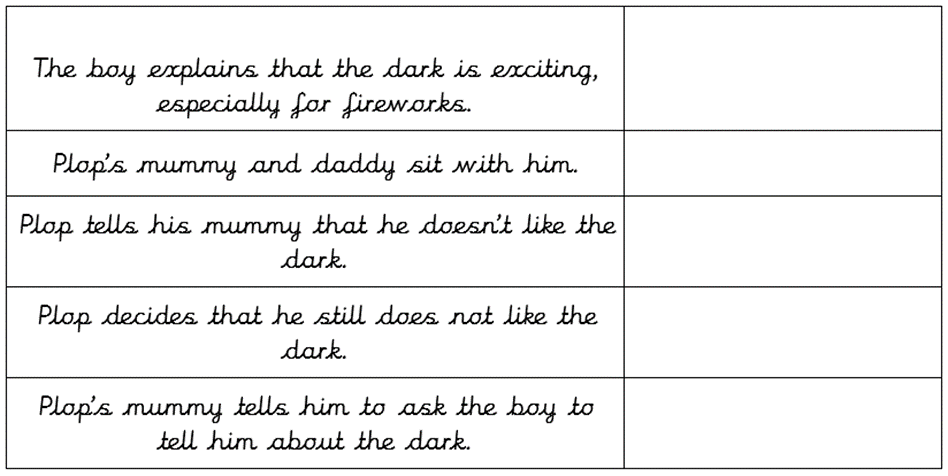 3
5
1
4
2
Lesson 2
L.O: I can explain the meaning of words

Word detectives
The Owl Who Was Afraid of the Dark.
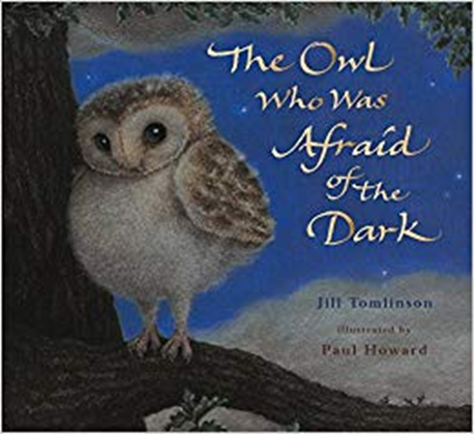 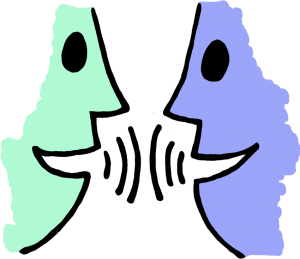 Tell your partner: How can we work out the meaning of a word?
We can use...
Read around the word
Use a dictionary
Use synonyms e.g. happy - excited

When I am reading the story, I want you to think about any words that you do not understand
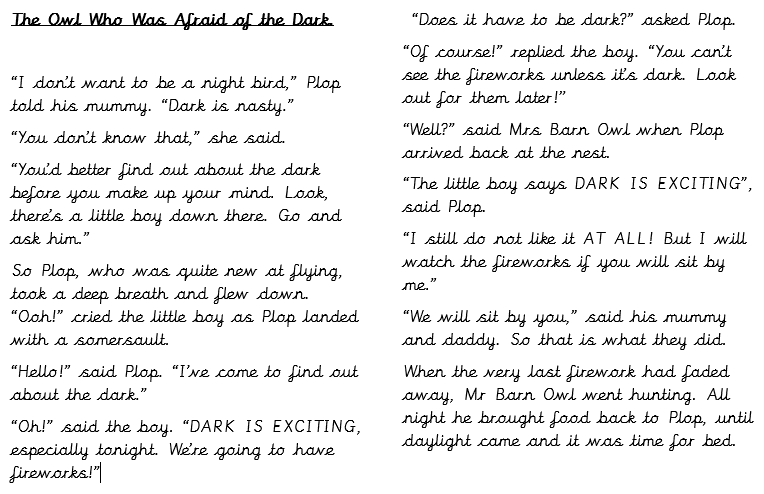 Tell your partner
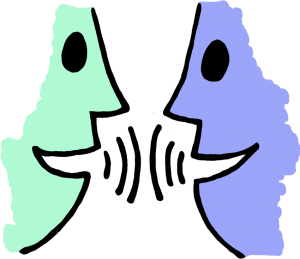 Find and copy a word that shows what Plop thought of the dark.
nasty
“I don’t want to be a night bird,” Plop told his mummy. “Dark is nasty.”
“You don’t know that,” she said.
Main task
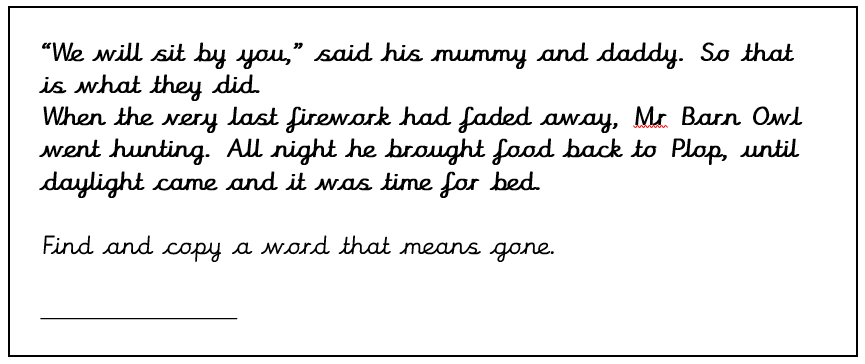 faded
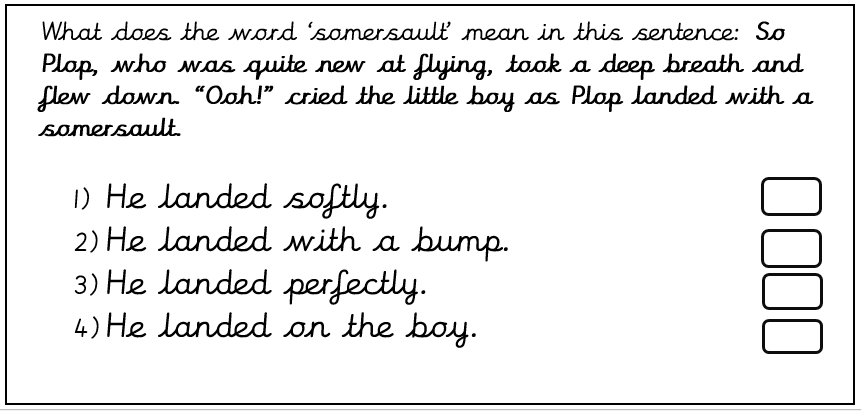 x
Lesson 3
L.O: I can retrieve and record information from the text
          Rapid retrieval
  The Owl Who was Afraid of the Dark.
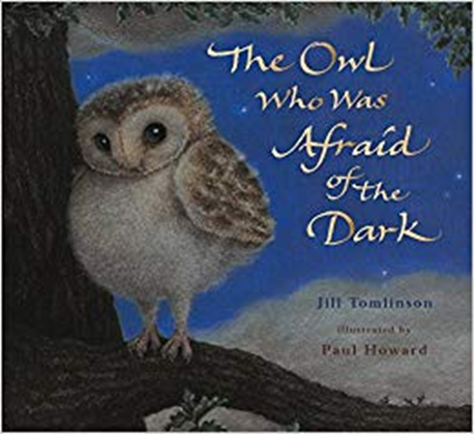 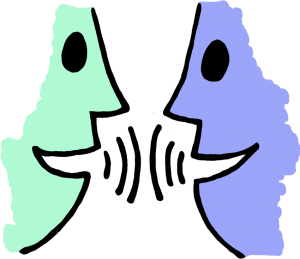 Tell your partner: How can we retrieve information from the story?
We need to...
Read the text carefully​Find the important information​Pick out the information in order to answer questions
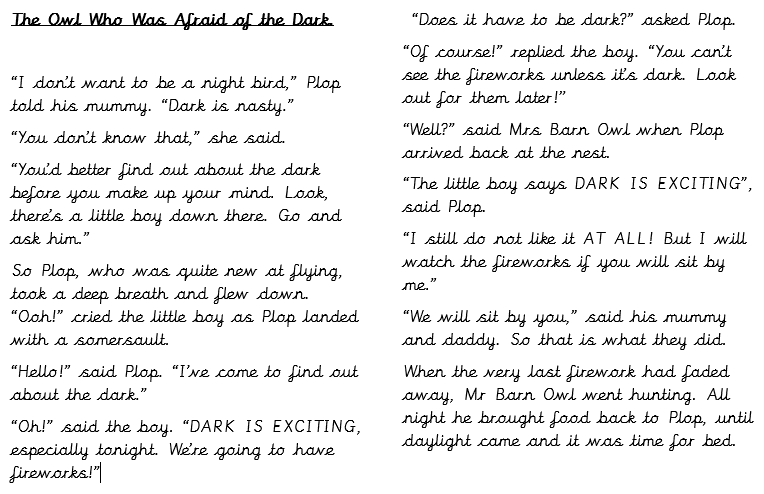 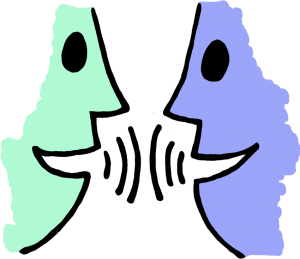 Tell your partner: Who is the main character in the story?
“I don’t want to be a night bird,” Plop told his mummy. “Dark is nasty.”
“You don’t know that,” she said.
Plop the owl.
Main task
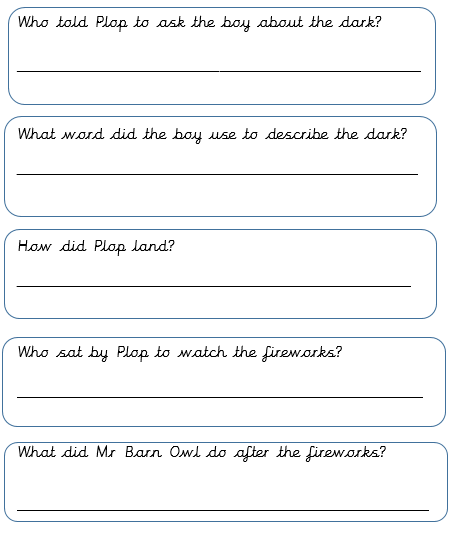 Plop’s mummy
Exciting
With a somersault
His mummy and daddy.
He went hunting
Lesson 4
L.O: I can make inferences from the text
Thinking Caps
 The Owl Who was Afraid of the Dark.
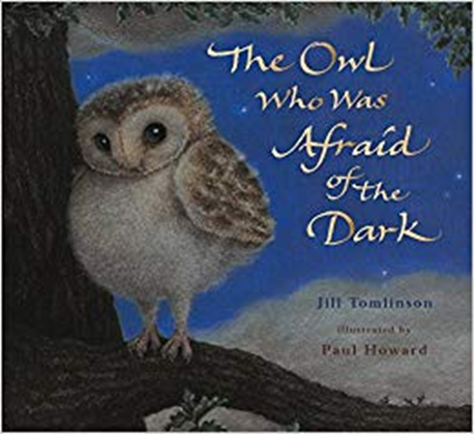 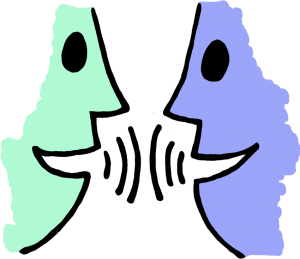 Tell your partner: How can we find out how a character is feeling?
Use clues from the text​ and make a sensible guess
Think about how the character acts 
Think about how they feel
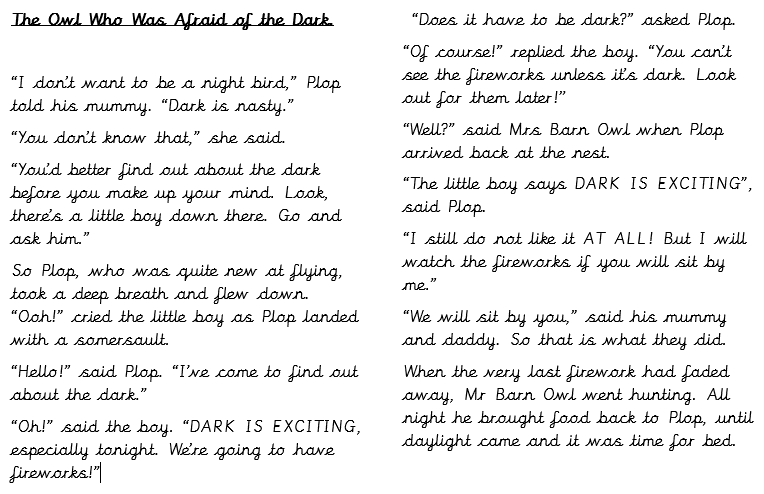 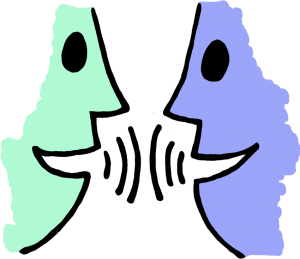 Tell your partner:
Why do you think Plop felt afraid? 

Plop felt afraid because…

He is a night bird who is scared of the dark.
Main task
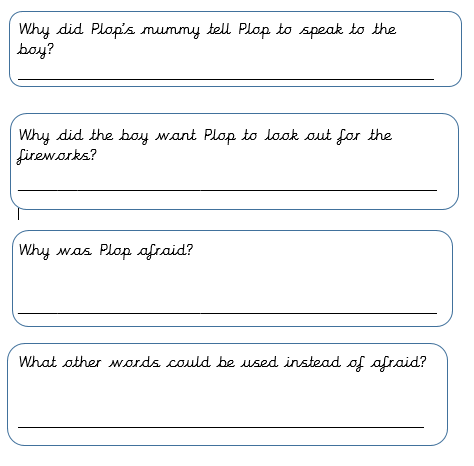 To find out more about the dark.
He thought he would like them and not be afraid any more.
Because he is only awake in the night, in the dark.
Frightened, scared, fearful, terrified.
Lesson 5
L.O: I can make links to the text
Question of the Week

The Owl Who was Afraid of the Dark.
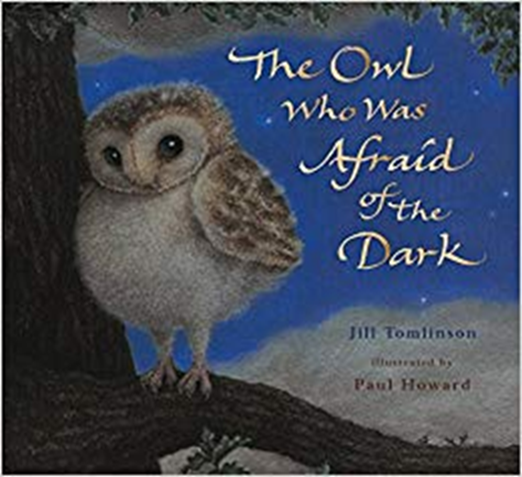 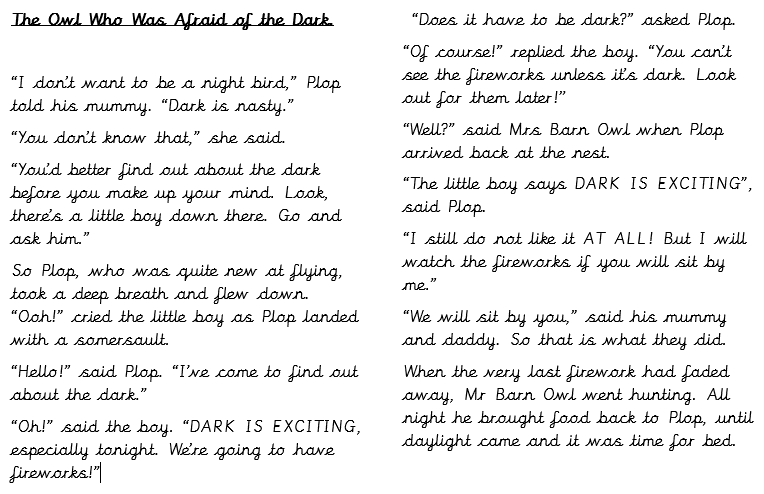 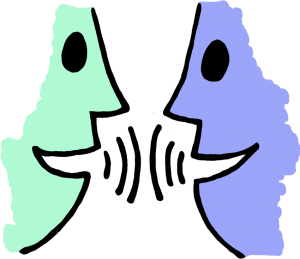 Tell your partner: What do you think each character is thinking when they first meet?
I hope this boy can help me to find out about the dark. I don’t want to crash into him.
Why is this baby owl awake in the day time? I need to help him.
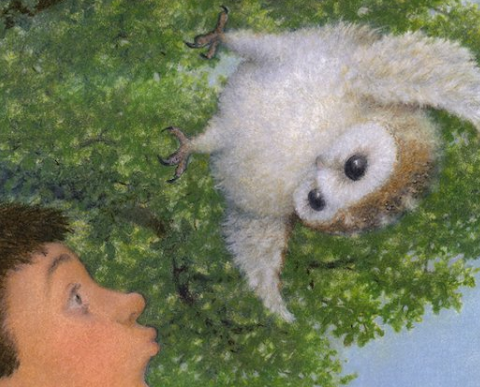 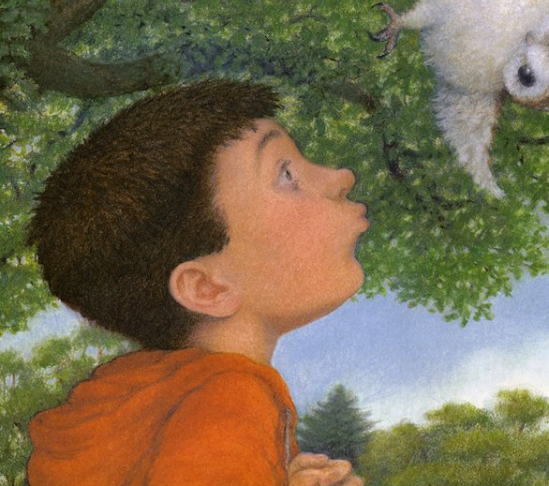 Main task: Fill in the thought bubbles for the two different characters
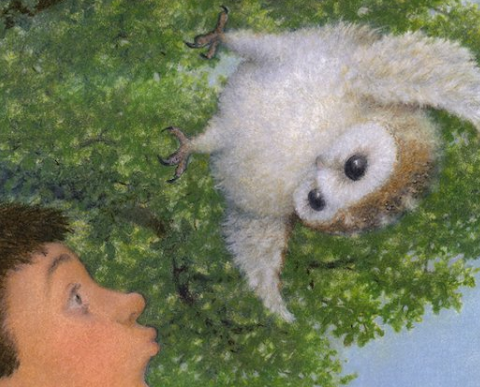 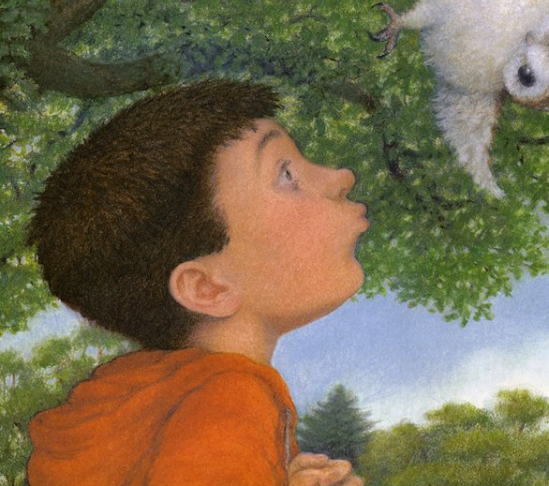 Sharing answers
Choose children to read out their ideas and share with the class.